xx  областной этап конкурса исследовательских  краеведческих работ обучающихся – участников Всероссийского туристско-краеведческого движения «Отечество»
Тема  исследовательской работы: 
Прялка-«башенка» из д. Грешнево как образец народной материальной и духовной культуры Ярославского Заволжья.
Автор:
Тедорадзе Георгий  9-«К» класс 
МОУ СОШ №48 
Г. Ярославля
Научный руководитель:
Филипповский Герман Юрьевич    
Доктор филологических наук, профессор 
ЯГПУ им. К.Д. Ушинского
Ярославль- 2012
Истоки
 
Программа Истоки в музее СОШ-48
Прялка "Башенка" из села Грешнево.
Номинация 4:5 (исследовательская) - культурное наследие - этнография. Номинация 4:6 (творческая) - краеведческая находка.
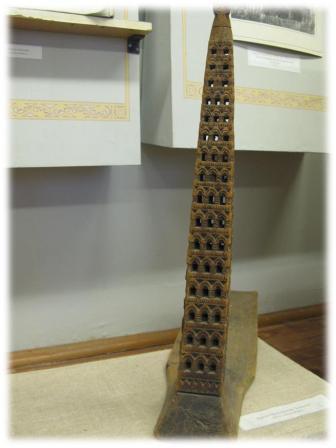 Ярославская прялка "Башенка" начала 19 века относится к ранним поступлениям в период создания музея СОШ-48 
в 1999г.,инв. 
№7. Дерево, резьба 60x15x71. Подлинник.
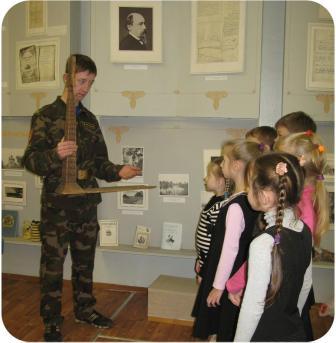 2. Прялка происходит из Ярославского Заволжья и соотносится с темой "Истоки", основной  темой музея средней школы № 48 и школьной
программы воспитательной работы  «Кирилица»
 В 2013 г. юбилей -1150 лет создания славяно - русской грамоты.
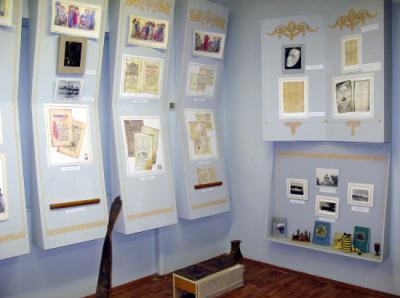 3. Прялку "Башенка" подарила музею учитель средней школы Яковлева Ираида Ананьевна в 1998г. Ираида Ананьевна происходит из семьи 
Яковлевых из деревни Грешнево Некрасовского района Ярославской области.
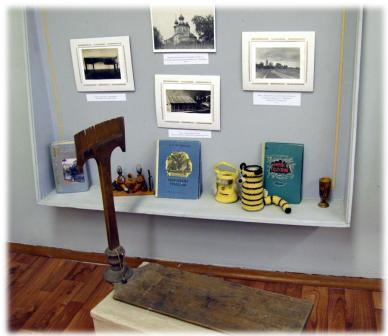 4. Прялка датируется началом 19 века. т. е. она современница поэта Некрасова Н.А., 200-летний юбилей которого отмечаем в 2021 году.
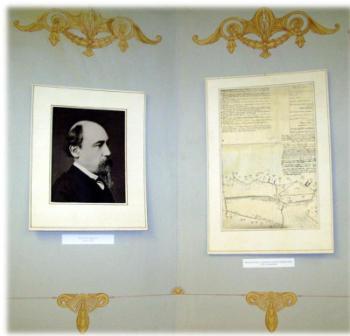 5. Поскольку прялка происходит из села Грешнево, ее владельцем, а может быть и ее создателям, были кто-то из крепостных крестьян
А. Некрасова, отца поэта, ярославского дворянина и предводителя дворянства. Тем самым можно сказать,  что прялка носит мемориальный 
характер, связанный с временем и имением поэта.
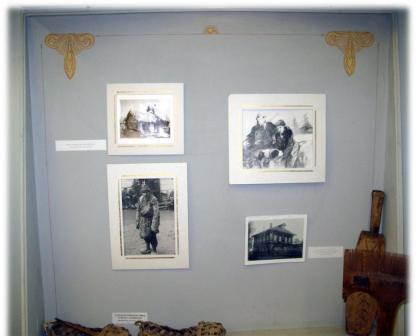 6. Вместе с тем, прялка- это представитель крестьянского быта, на ней пряли льняную пряжу, наматывали нитки на веретено, а затем использовали для 
 качественного изготовления одежды. Занимались этим в основном женщины- крестьянки.
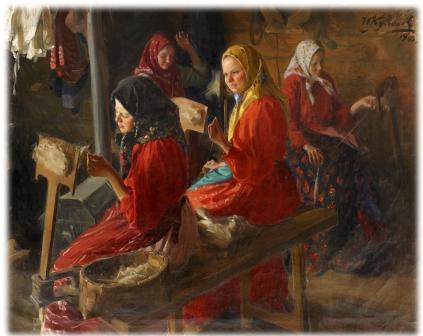 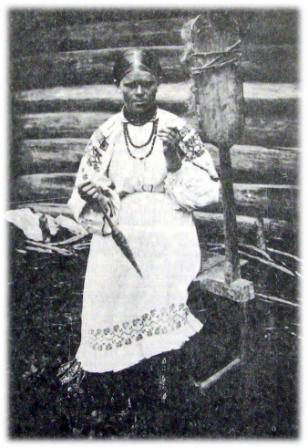 7. Прялки возникли в глубокой древности. на территории России найдены археологические прялки возрастом более 2000 лет.
8. Прялка "Башенка" - характерно ярославский тип старинной прялки. Названа так, потому что вертикальная часть прялки выполнена в технике 
прорезной резьбы и имеет вид 16-ярусной башни, над которой помещены древние знаки, символы солнца и неба. 
Вертикаль прялки закреплена 
в гнезде и на донце прялки где имеются резные изображения.
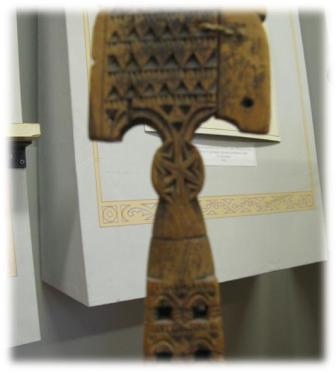 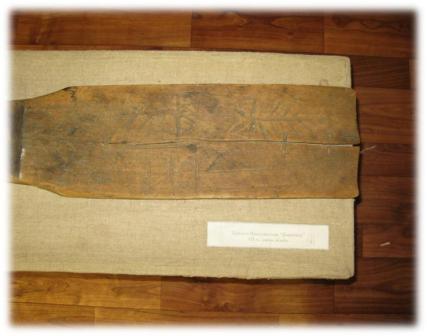 9. Эти изображения имеют символику. Башня представляет образ Библейской Вавилонской башни из сказания о разделении языков. Тем самым,
можно утверждать, что создатель прялки был грамотным человеком, который знал и читал Библию. Знаки, вырезанные на донце, имеют совсем,другое происхождение, их вырезал не мастер, а владелец прялки
 (или  владелица).
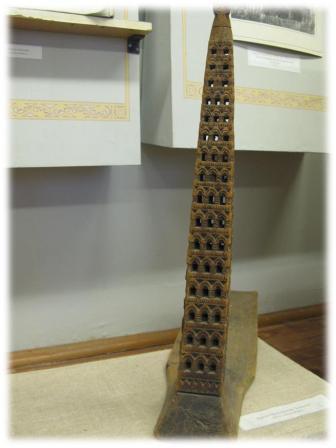 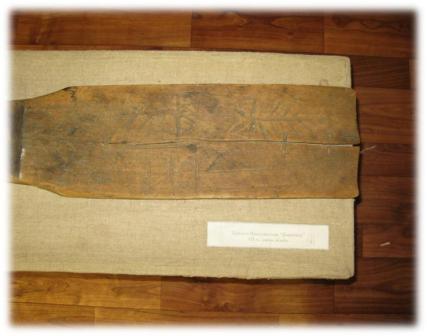 10. Прялка"Башенка" составляет основной предмет игры- экскурсии в музей школы для учеников первых классов:
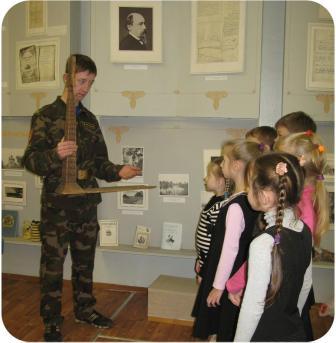 10. Прялка"Башенка" составляет основной предмет игры- экскурсии в музей школы для учеников первых классов:
   -первая цель первоклассника - знакомство со школьным музеем;
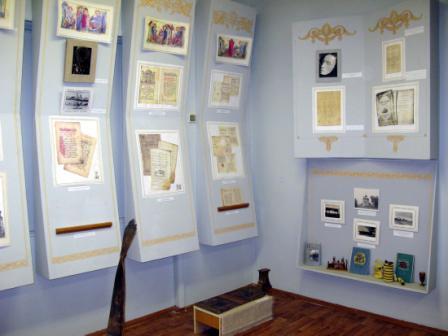 10. Прялка"Башенка" составляет основной предмет игры- экскурсии в музей школы для учеников первых классов:
   -вторая цель- знакомство конкретно  с подлинными экспонатами, например , прялкой , гребнем, ознакомления с культурой старинного быта Ярославского 
Заволжья - родной земли Н.А.Некрасова.
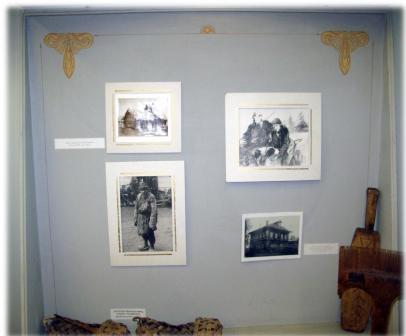 10. Прялка"Башенка" составляет основной предмет игры- экскурсии в музей школы для учеников первых классов:
   -повторение только что освоенных букв русского алфавита, некоторых русских слов;
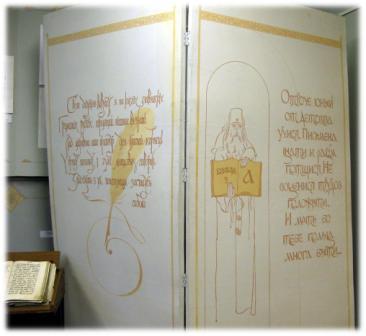 10. Прялка"Башенка" составляет основной предмет игры- экскурсии в музей школы для учеников первых классов:
  -обсуждаем с детьми вырезанную на донце прялки букву А - знак хозяйки. Игра: отгадать имя хозяйки (Анна, Алиса, Анфиса и т.д.).
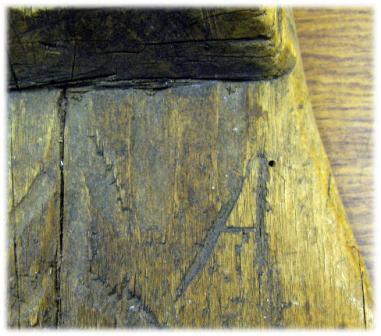 10. Прялка"Башенка" составляет основной предмет игры- экскурсии в музей школы для учеников первых классов:
-обсуждаем некоторые другие буквы алфавита: 
Б-Библия, В-веретено, Вавилон, П- прясть, пряжа, прялка, Д- донце, дерево, Г – гребень.
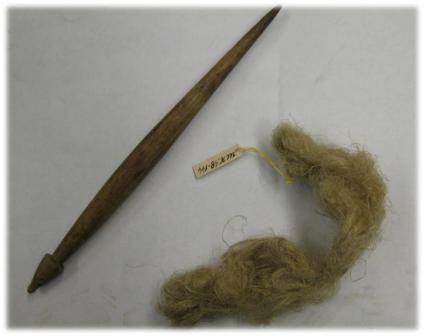 10. Прялка"Башенка" составляет основной предмет игры- экскурсии в музей школы для учеников первых классов:
-обсуждаем с детьми слово Библия (буква"Б"), что в переводе с греческого языка значит "книги" и показываем старинные книги в школьном музее. Здесь же – прялка – самопрялка.
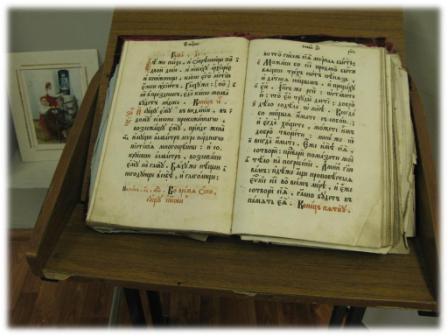 10. Прялка"Башенка" составляет основной предмет игры- экскурсии в музей школы для учеников первых классов:
-обсуждаем с детьми библейскую легенду о строительстве Вавилонской Башни (до неба) и как бы разделил языки и нарушил строительство Башни.
Игра - кто из детей назовет разные языки мира например (английский, китайский и т.д).
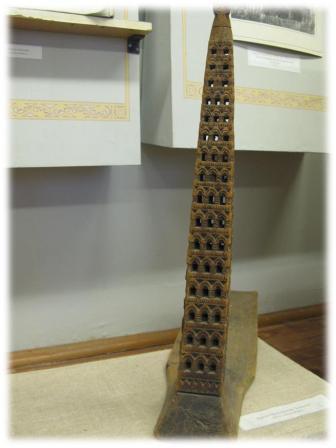 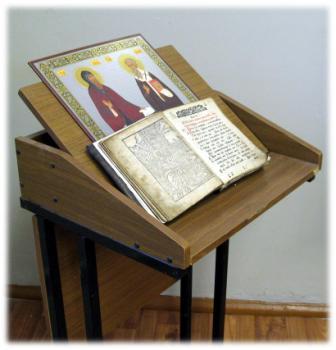 11. Библия - самая древняя книга. Книги существуют с древности, это истоки грамоты и книжности. Русская грамота произошла от греческой 
(русские буквы похожи на греческие).
Школьный музей СОШ48 - это музей истории русской славянской грамоты, которой в 2013 году исполняется 1150 лет,т.е. в 863 году наша славяно- 
русская грамота была создана св. Кириллом и Мефодием.
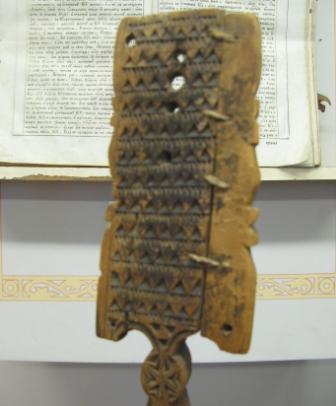 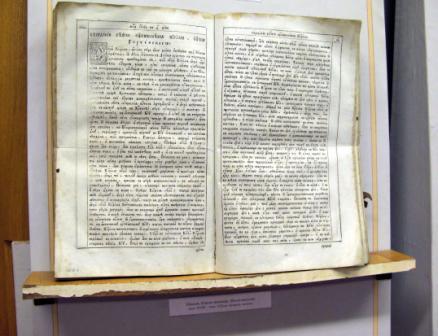 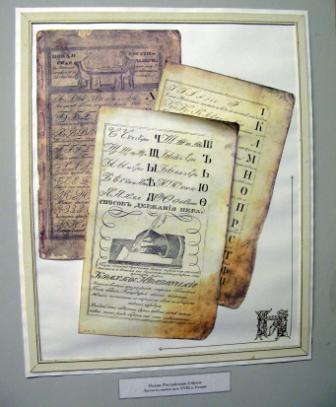 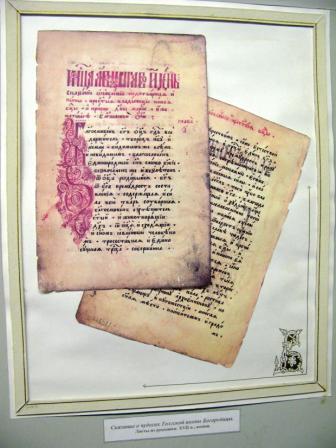 12. Знаки на донце прялки- это не буквы. Они означают то же, что и башня  (до неба)- это знаки: лестница (до неба) и Древо Жизни -их вырезал 
владелец прялки, а не мастер - создатель всей прялки. Этот владелец не был грамотным человеком, но знал мифы и сказки о Древе Жизни и о 
лестнице до неба. Знаки на донце прялки - уникальное отражение  древних мифических представлений крестьян Ярославского Заволжья.
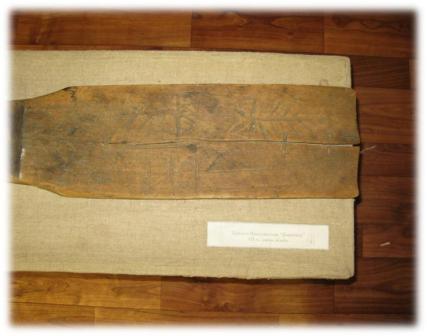 13. Прялка "Башенка" – предмет не только древней материальной, но и духовной культуры – библейского мифа и первобытной народной мифологии.
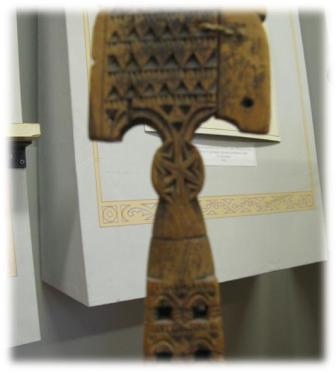 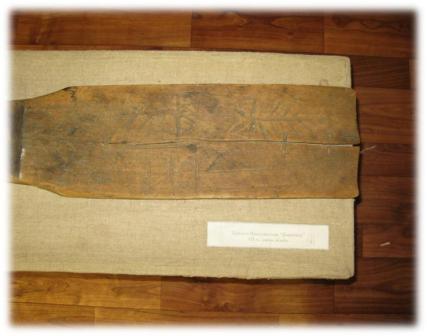 Спасибо за внимание!